Air Pollution and Health
Marilyn V. Howarth, MD, FACOEM
Director, Community Engagement Core

Adrian Wood, MPH
Coordinator, Community Engagement Core
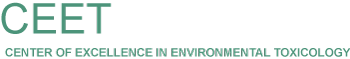 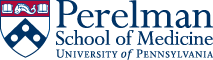 What is Environmental Health?
Environmental Health: Branch of public health that is concerned with all aspects of the natural and built environment that may affect human health
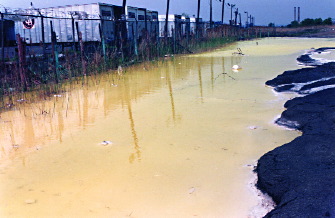 Exposures in Communities
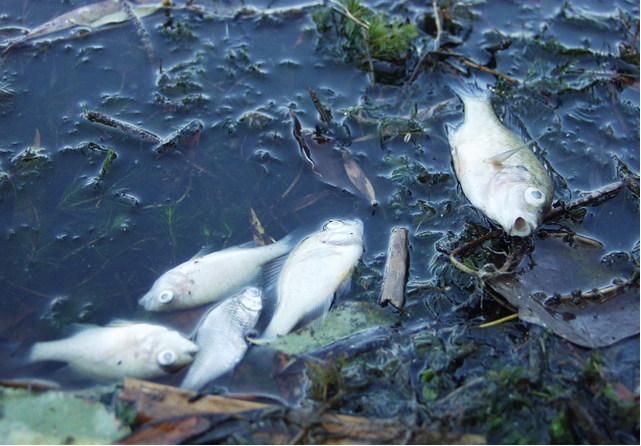 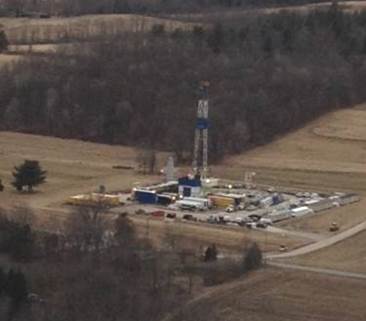 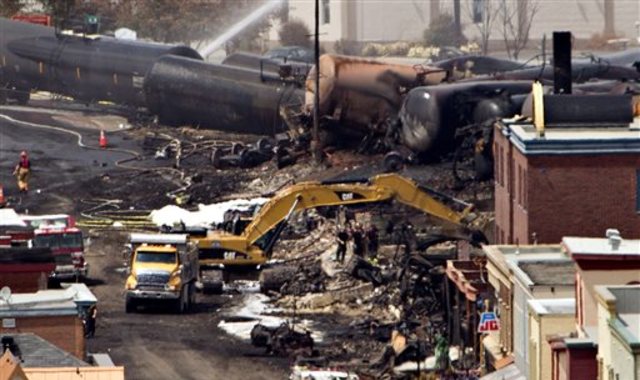 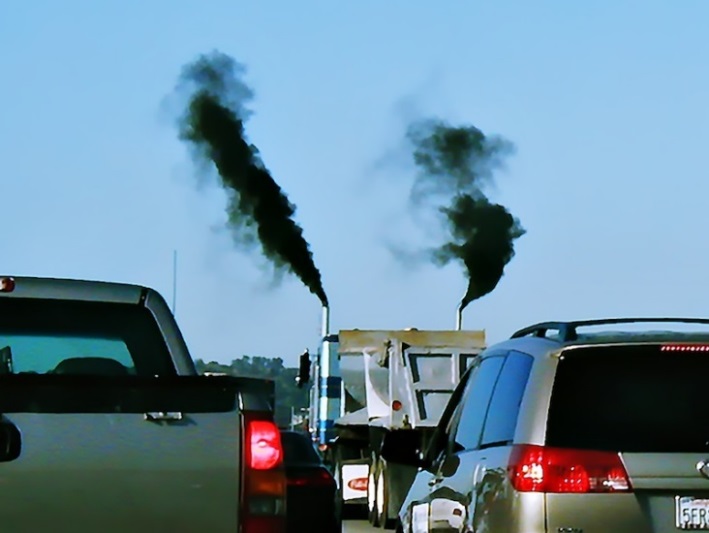 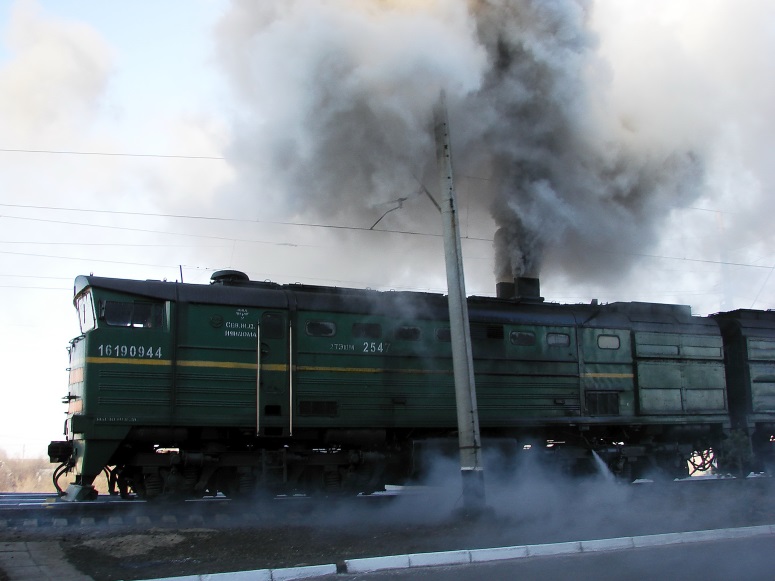 Trucks
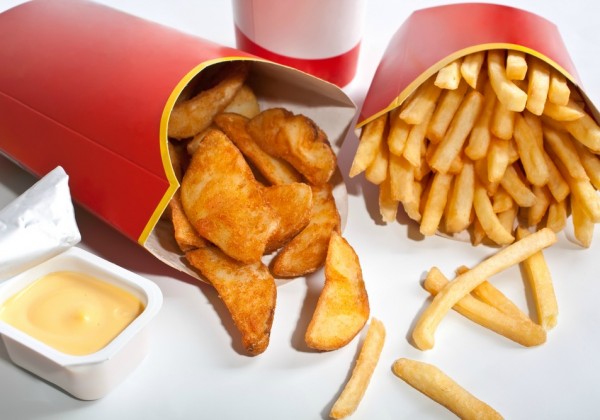 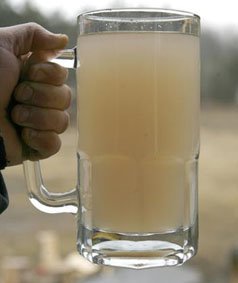 How are people exposed by their environments?
Breathing
Eating and drinking
Touching
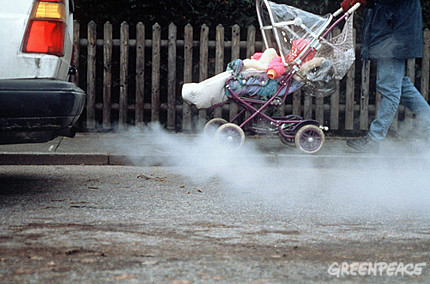 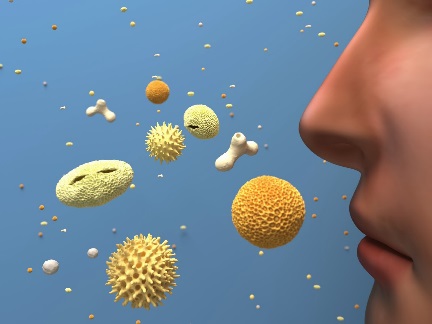 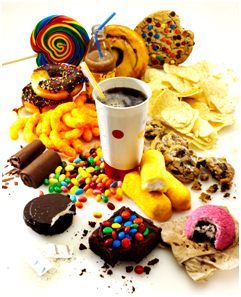 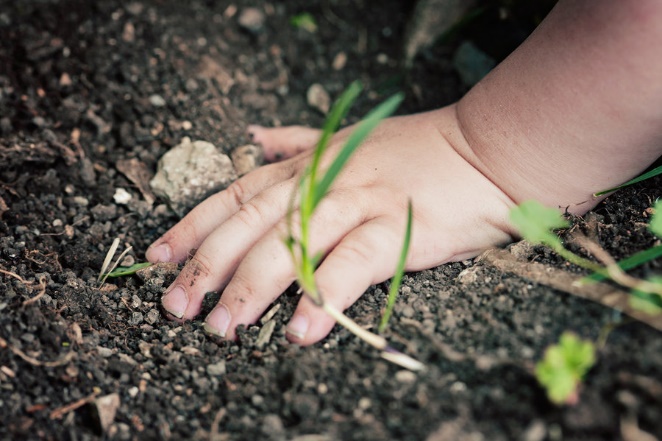 Health Effects from Environmental Exposures
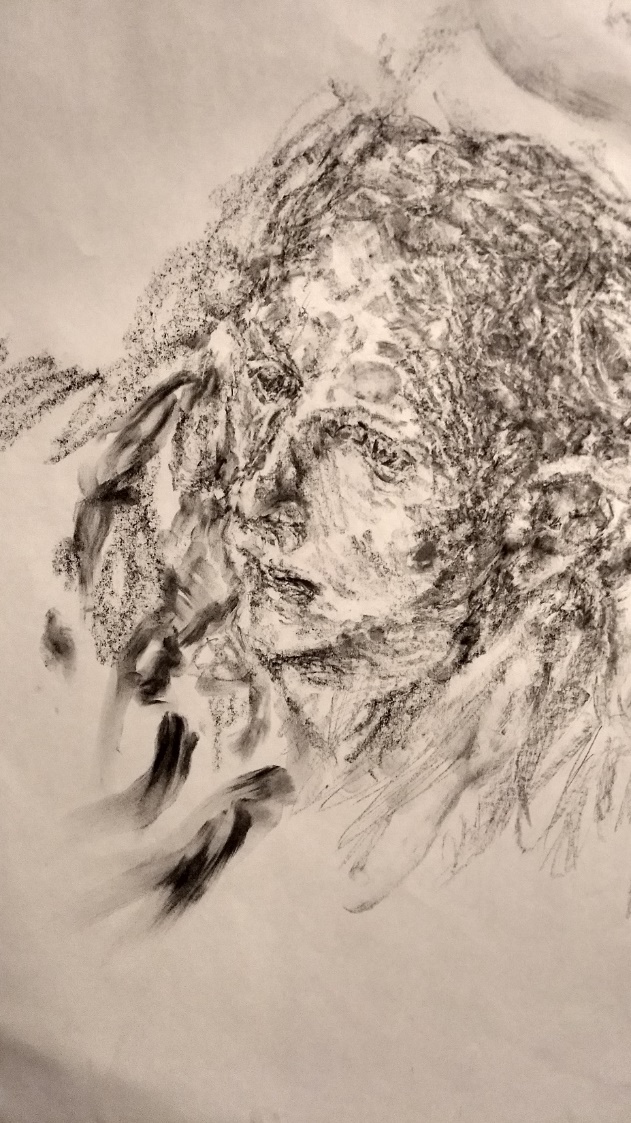 Asthma
Lung Disease
Cardiovascular Disease
Autism
Breast Cancer
Cancer
Lupus
Parkinson’s Disease
Neurologic Disorders
Reproductive Impacts
What is Air Pollution?
Substances in the atmosphere that damage the environment, human health or quality of life
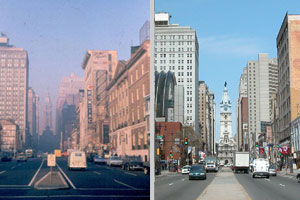 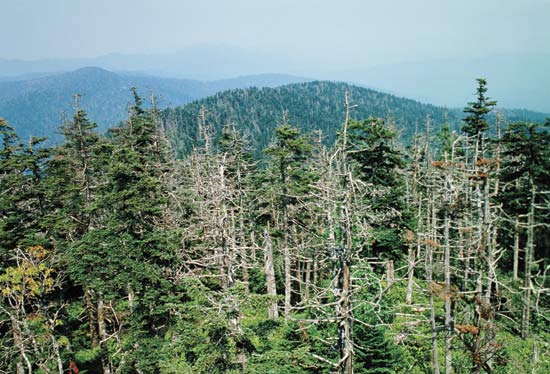 Primary vs Secondary Air Pollutants
Primary: emitted directly into the atmosphere by an identifiable source
Particles
Sulfur compounds
Nitrogen compounds
Carbon monoxide
Lead
Secondary: formed in the air by chemical reaction in the atmosphere
Ozone, formaldehyde
PAN (peroxyacetyl nitrate)
Secondary Pollutants
Ozone- in stratosphere occurs naturally, protects us from UV radiation
Ground level ozone formation requires hot temps, light wind and sunlight
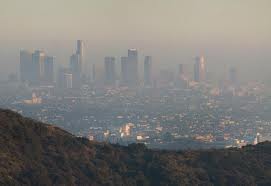 NOx + VOCs + sunlight => O3
Nitrogen oxides (NOx): fuel combustion (motor vehicles, coal power plants)
Volatile Organic Compounds (VOCs):  Paints, Pesticides, Gasoline vapors and naturally occurring
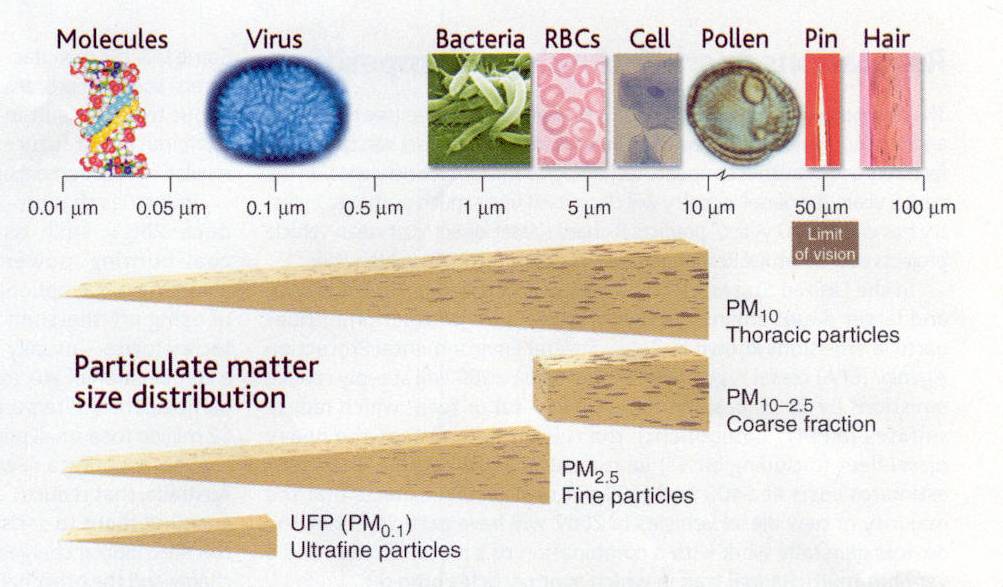 Sources of Poor Outdoor Air Quality
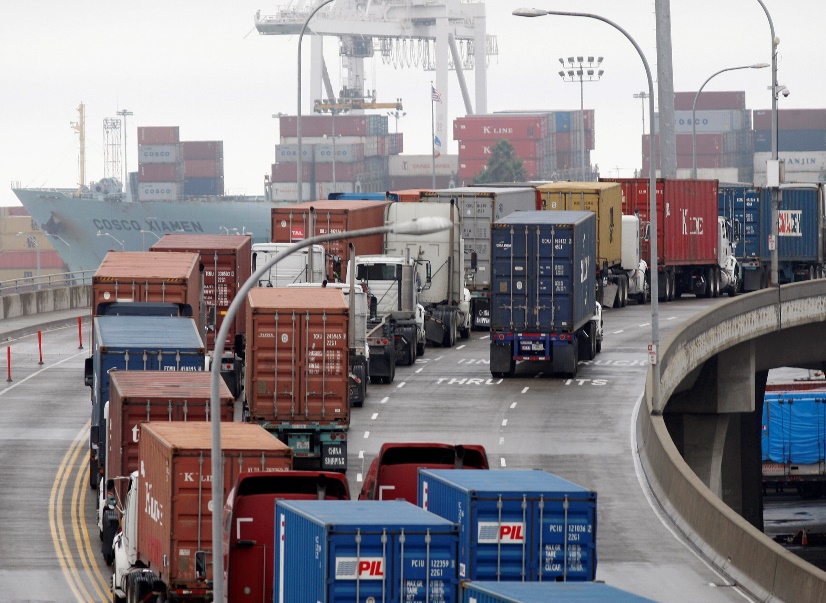 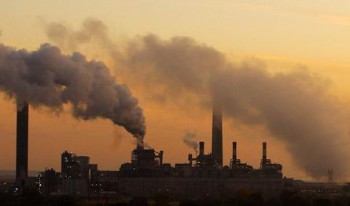 Auto Exhaust
Coal-Fired Power Plants
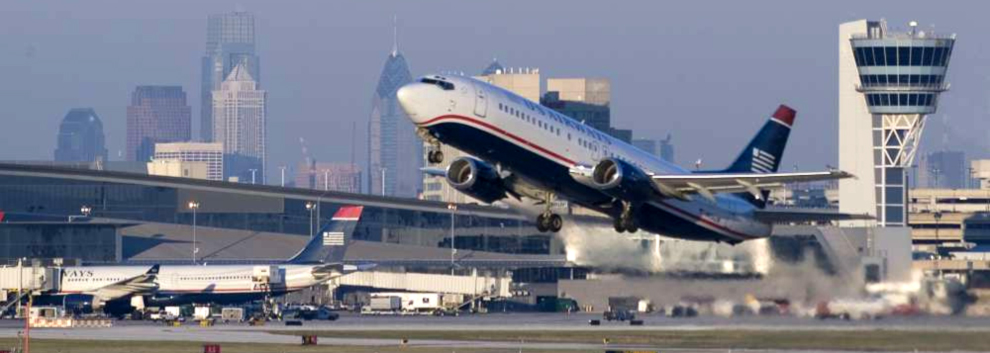 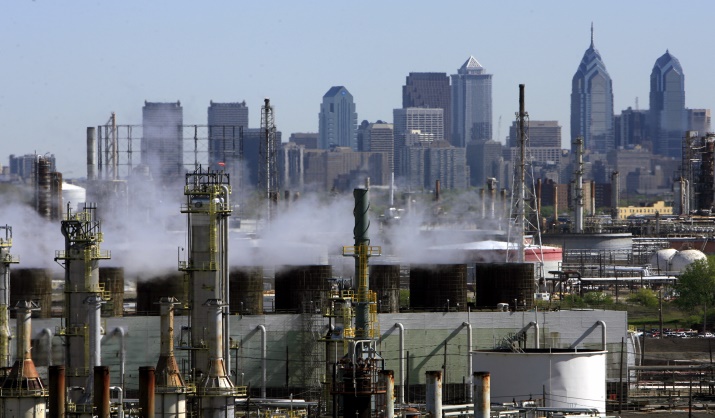 Oil Refineries
Airports
Does anyone control industry air pollution?
Yes
Clean Air Act…
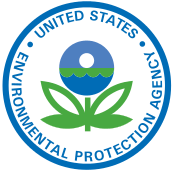 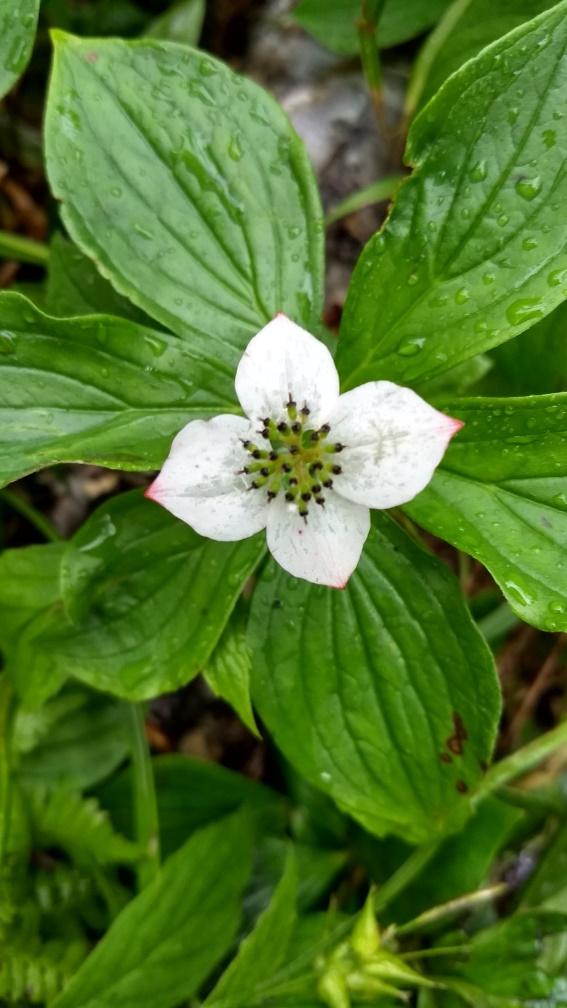 A law designed to protect human health and the environment from the effects of air pollution.
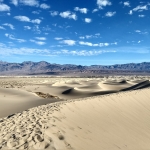 Cut ground-level ozone, a dangerous component of smog, by more than 25 percent since 1980;
2021 AMS Monitoring Network
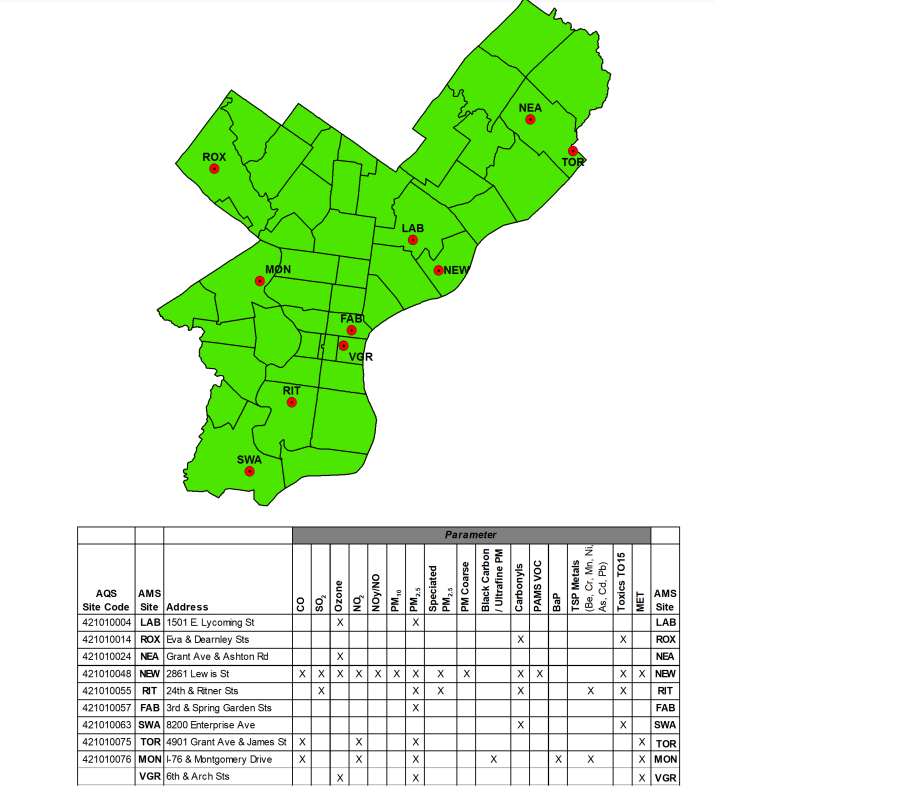 Not all neighborhoods are monitored
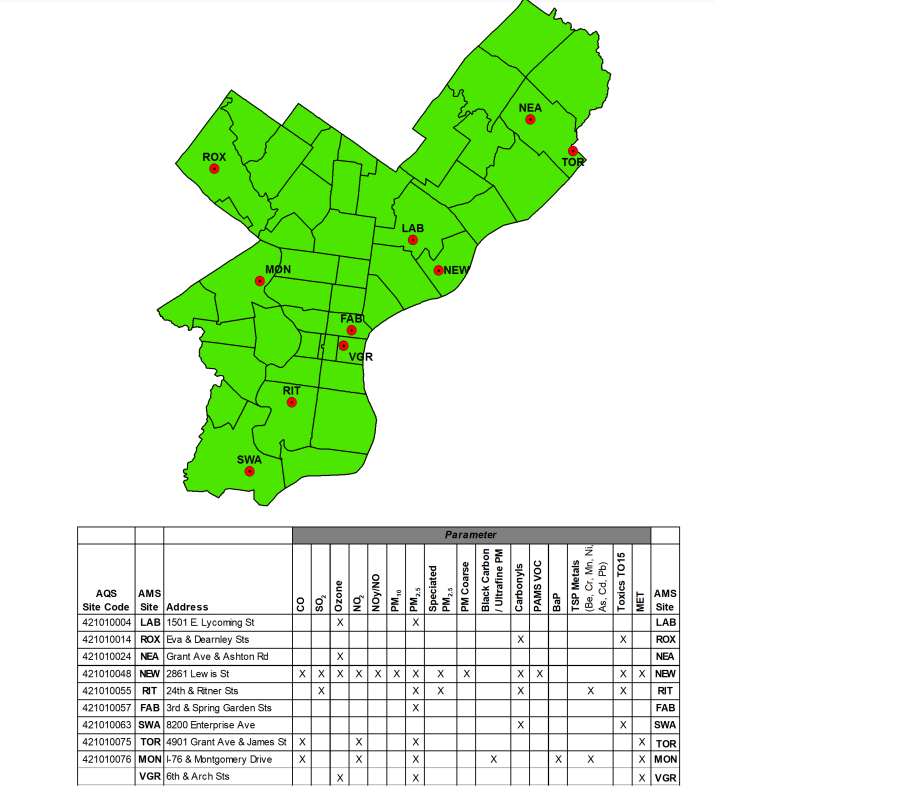 [Speaker Notes: Change to most current monitor, put Imhotep on the map]
The EPA Tests The Air
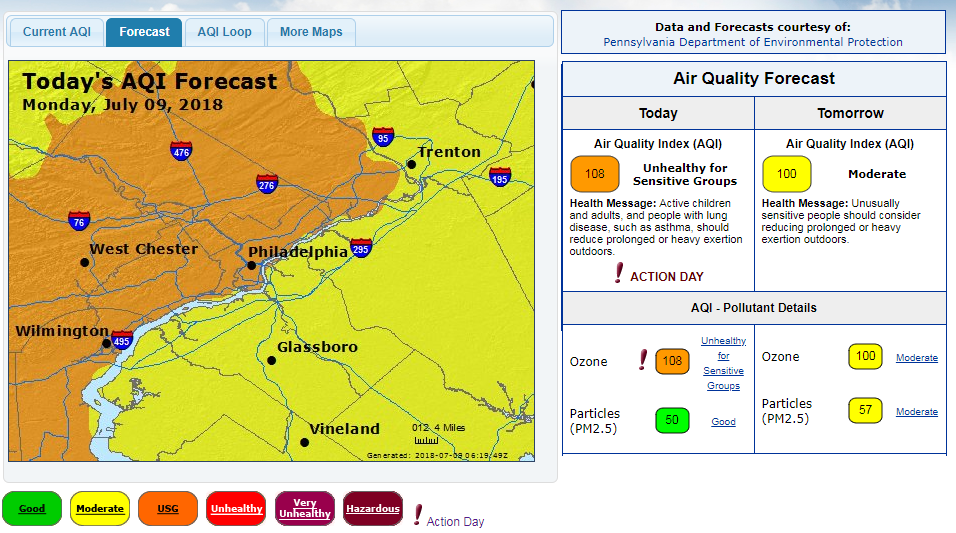 www.airnow.gov
www.airqualitypartnership.org
[Speaker Notes: The EPA tests air all the time and has created a way to receive alerts. These sites measure ozone and fine particulate levels]
How Does Poor Outdoor Air Quality Affect Your Health?
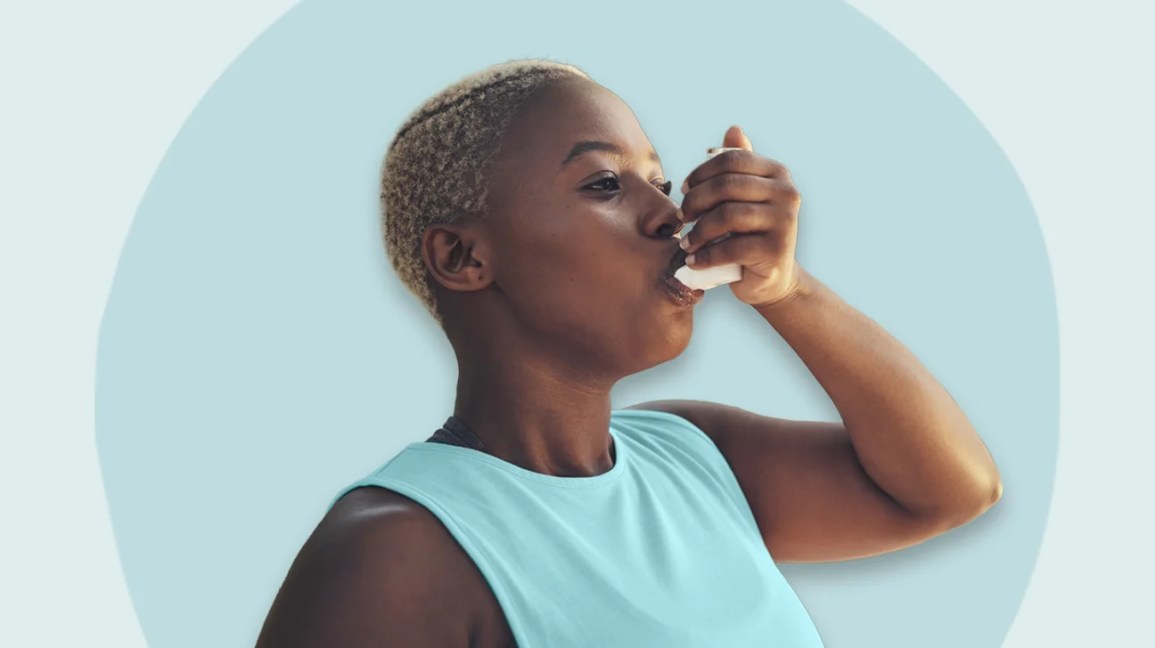 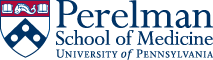 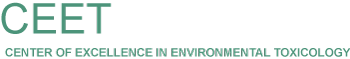 Sensitive Groups
Groups especially sensitive to pollution include:
Children 
Elderly
People with heart and lung disease
People who work outside during the Summer.
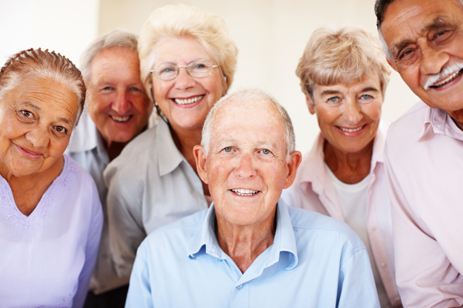 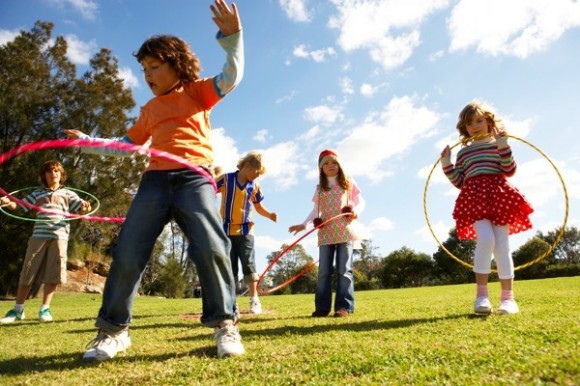 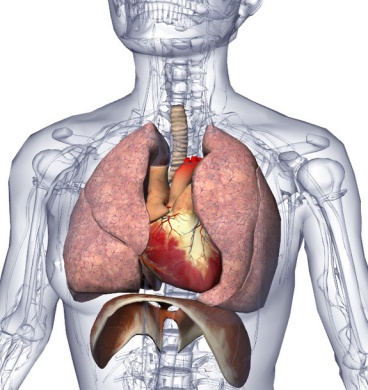 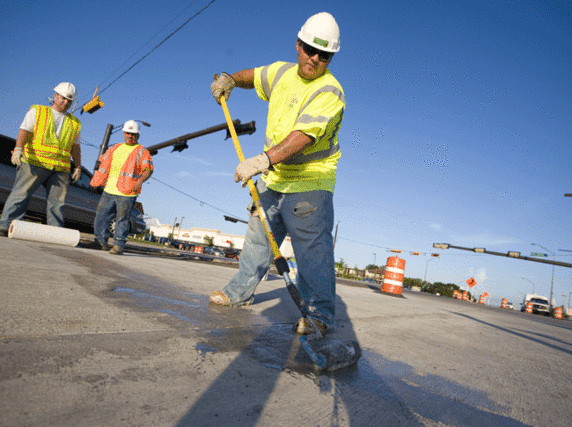 Combined Effects of  Environmental Exposure
Aldehydes
Anhydrides
Isocyanates
Metals
Chlorine
Styrene
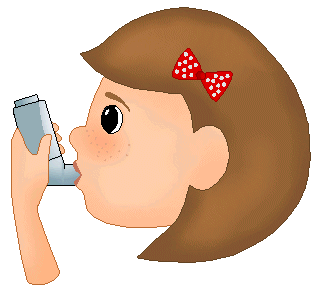 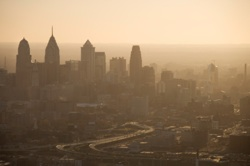 Asthma and Breathing Problems
Smoggy Environment
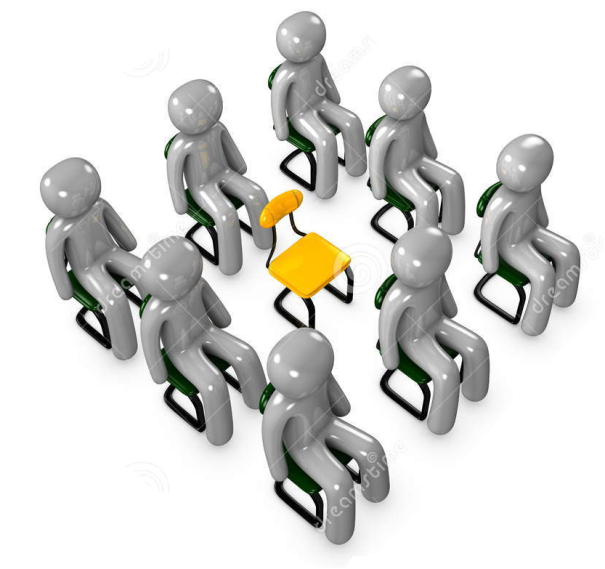 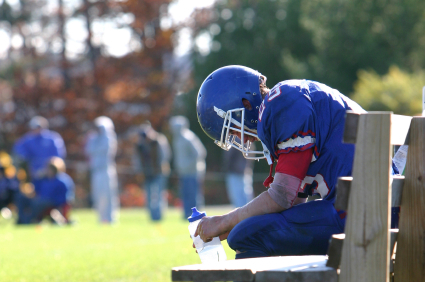 Missed School Days
Missed Outdoor Play
[Speaker Notes: A smoggy environment creates consequences. Poor outdoor air quality increases asthma and breathing problems, especially in children. Children in your school are more likely to miss school and outdoor play.]
Breathing Problems
Poor outdoor air quality causes asthma attacks
Philadelphia has 2-3 times as much asthma as the rest of Pennsylvania. 

Asthma is the third-ranking cause of hospitalization among children
[Speaker Notes: Possible questions from audience: **** What defines a child. Under 18? A 5 year old may react differently from a 17 year old.**** Why is Philly asthma so high?**** Humidity contributes to asthma, but is it considered a type of poor outdoor air quality?Philadelphia has an exceptionally high instance of childhood asthma]
Missed School Days
Students dealing with asthma and breathing problems are more likely to miss school.

Missed social interactions
Lowered self esteem
Missed school work---hard to make up

10.5 million school days are missed every year due to asthma.
[Speaker Notes: Teachers need to make up lessons for sick children. This creates more work.]
Chronic air pollution exposure decreases cognitive function
Chronic air pollution exposure may increase  risk for developing Alzheimer’s and other dementia
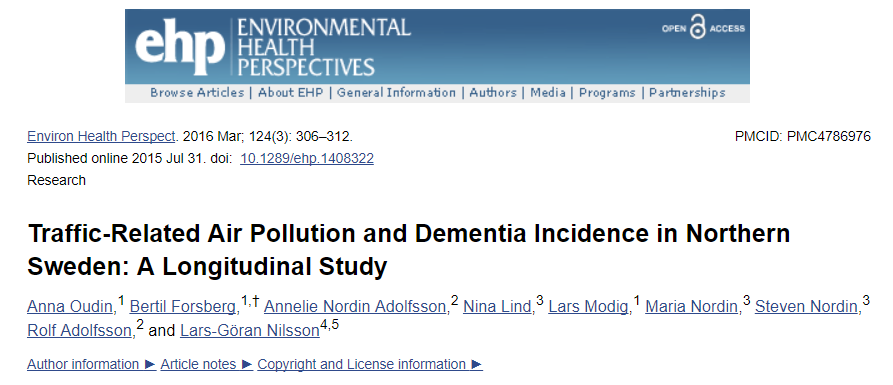 Prematurity and Low Infant Birth Weight
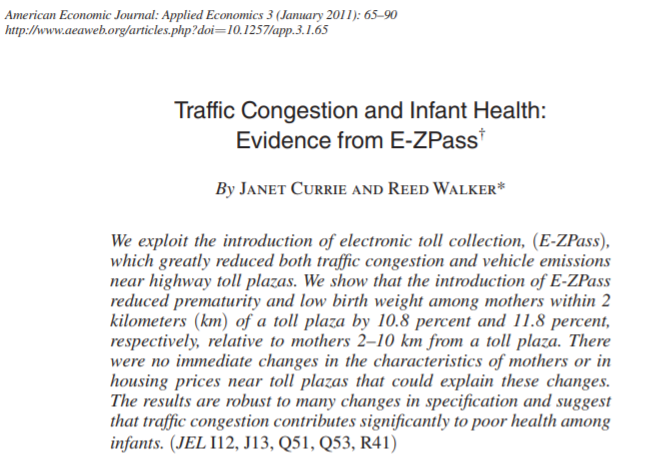 Introduction of EZ PASS led to 10.8% reduction of prematurity and 11.8% reduction of low birth weight within 2 km of the toll plaza
Decreased CO and NOx
Interventions matter to health
Cumulative carcinogenic health impacts in Disability-Adjusted Life Years per year by census tract caused by inhaling the top 10 carcinogenic air toxics
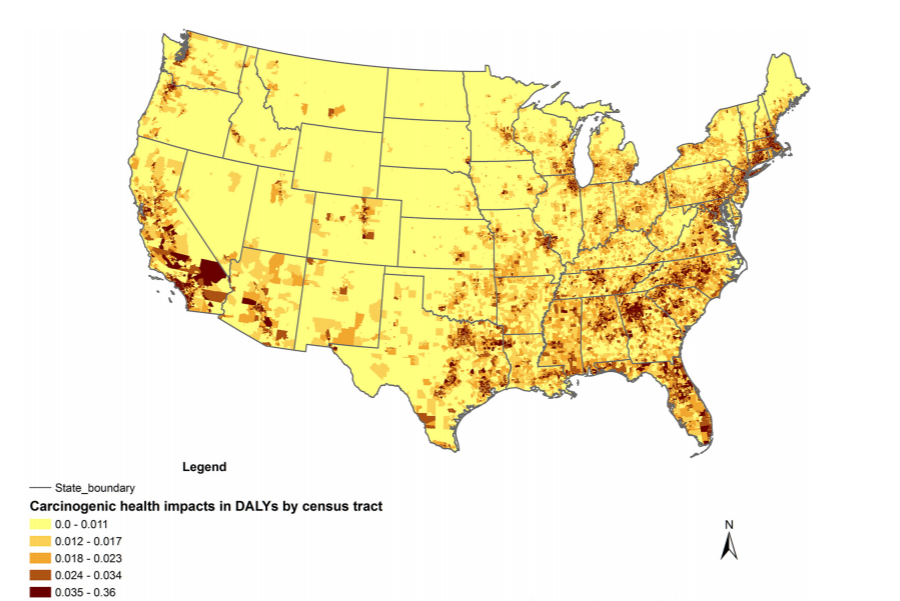 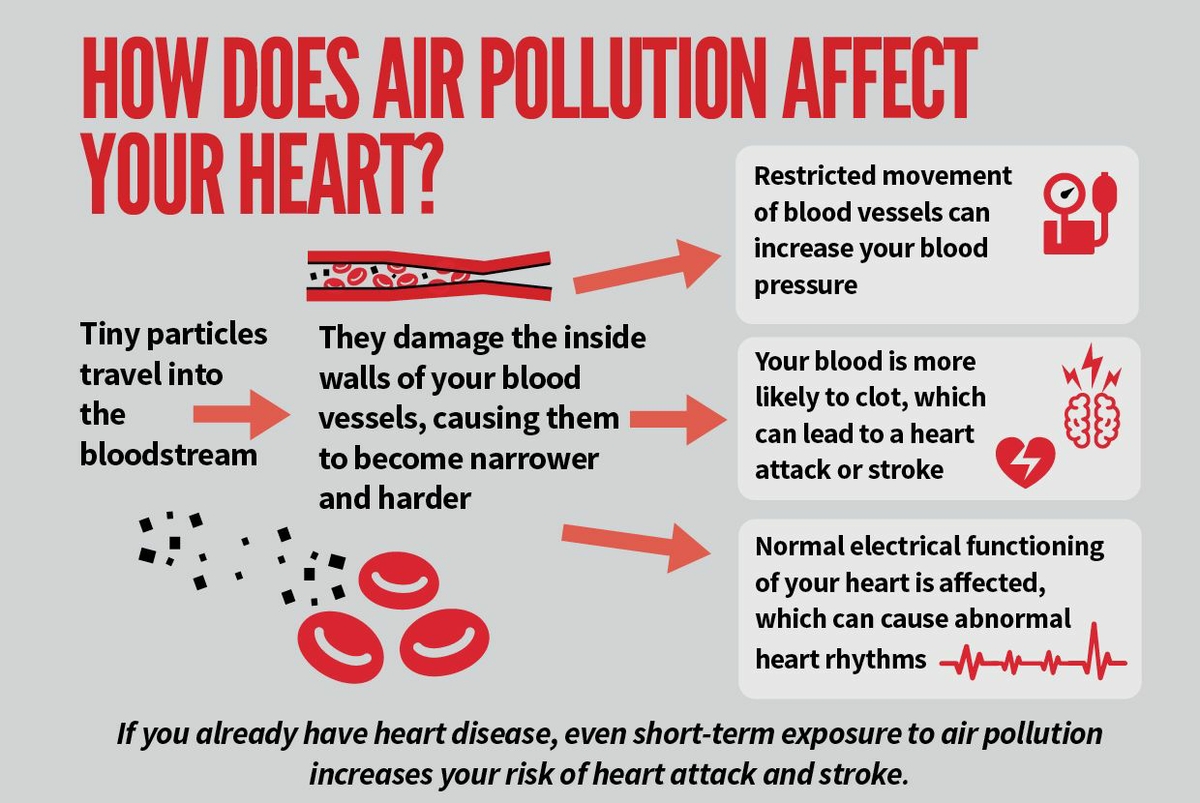 American Heart Association
[Speaker Notes: Heart disease – check slides]
How can I tell when the air is unhealthy?
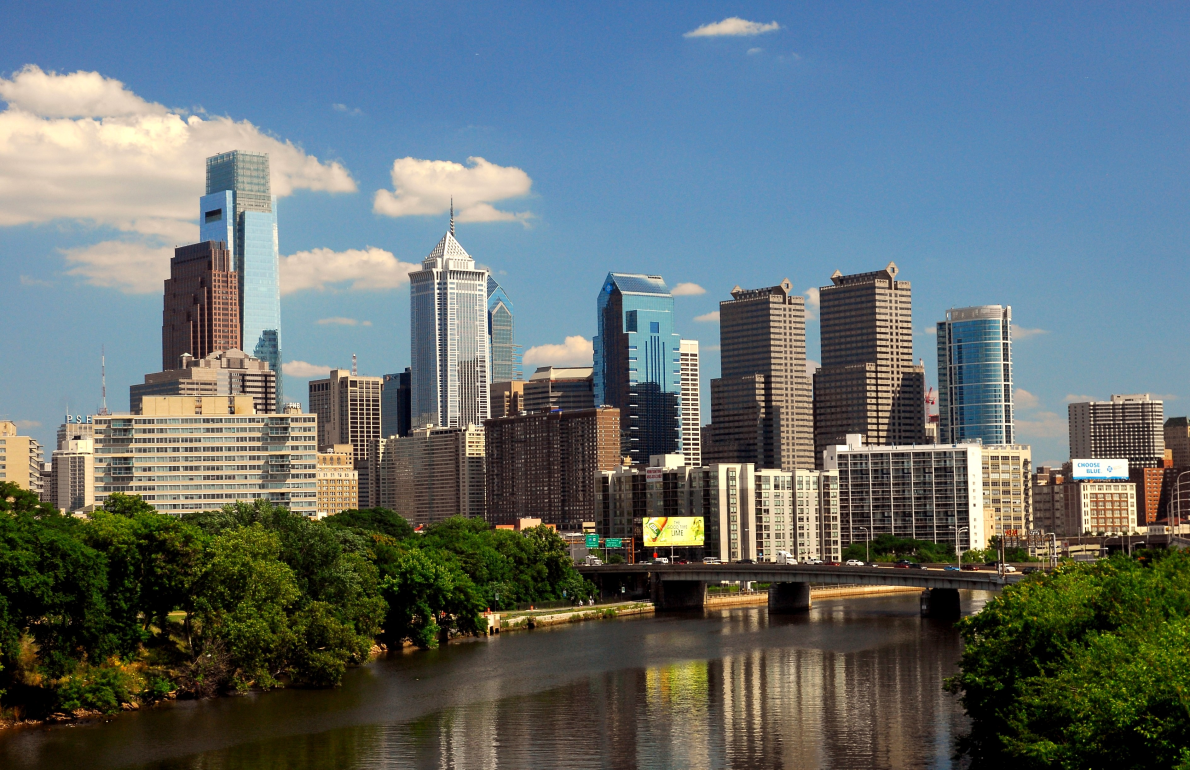 Can you see air pollution? Invisible to the naked eye, ozone and fine particle pollution can cause asthma attacks
[Speaker Notes: Years ago it was really smoggy===which means poor air quality.
Today even with clear days---it could still be bad.
You cannot tell just by looking…..now I have a tool for you. This tool will alert you to poor outdoor air quality days.]
Air Quality Alerts
Sign up with the following resources:www.airnow.gov  to receive alertson your smartphone through an App.www.airqualitypartnership.org  to receive alerts by email or text.
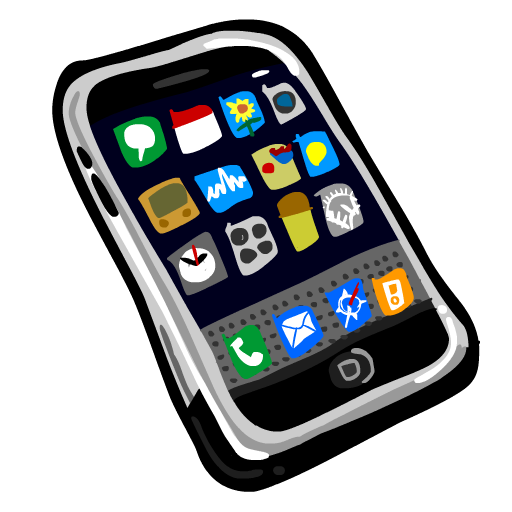 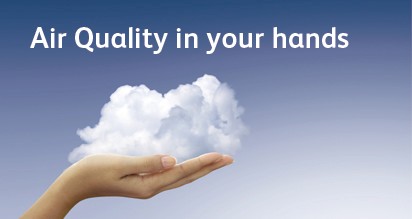 How do we use this information?
We breathe faster when we exercise, like playing sports outside and end up breathing more air.

Orange or above--- everyone should avoid outdoor exercise in the afternoon.
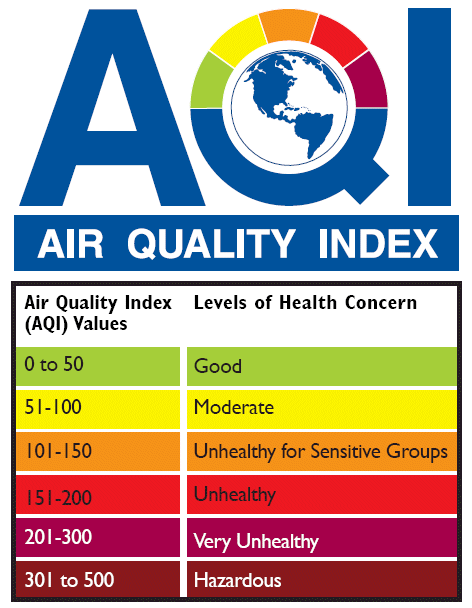 Talk about it
You can help friends and family by talking about air quality
Tell other people about this free information source and how to sign up!	      www.airqualitypartnership.org
 www.airnow.gov
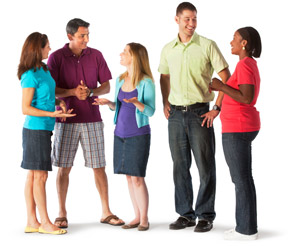 [Speaker Notes: 11-13, 24-27 next pres.]
Air Quality in Indoor Environments
External sources
Building structure 
Interior furnishings
Mechanical systems
Occupants
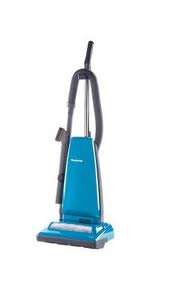 Exposures at HOME
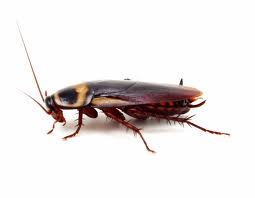 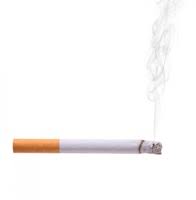 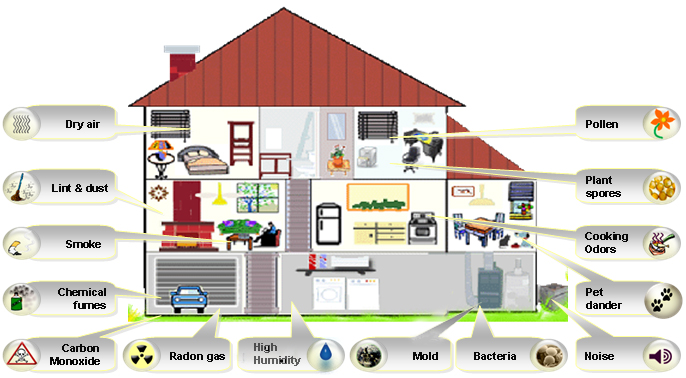 Asthma Triggers at Home
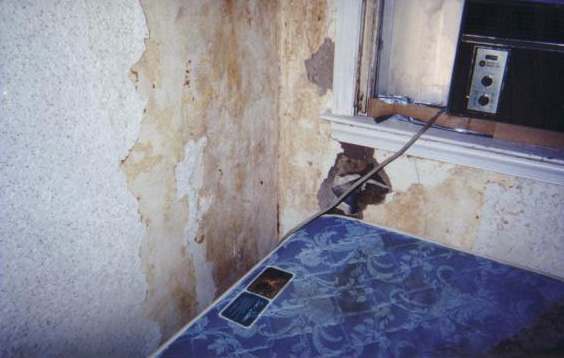 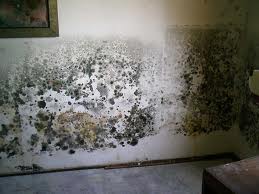 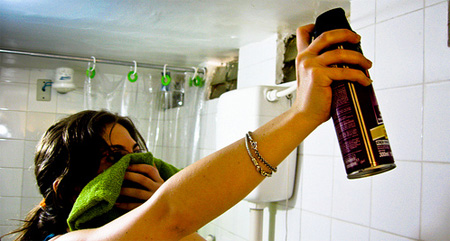 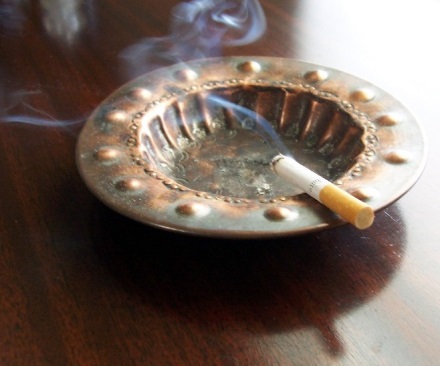 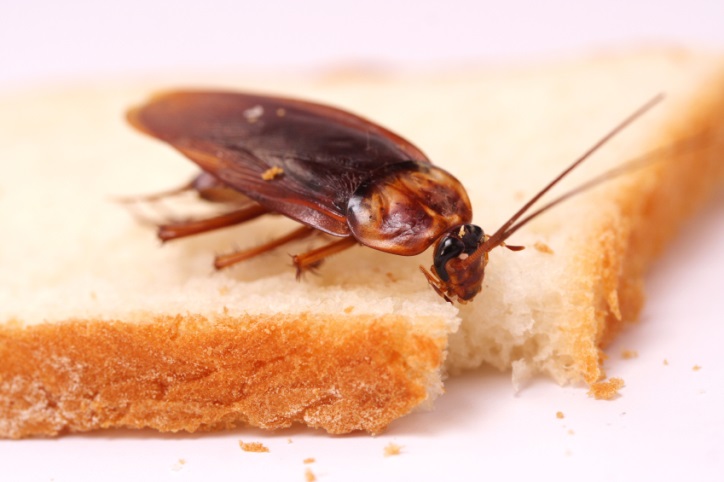 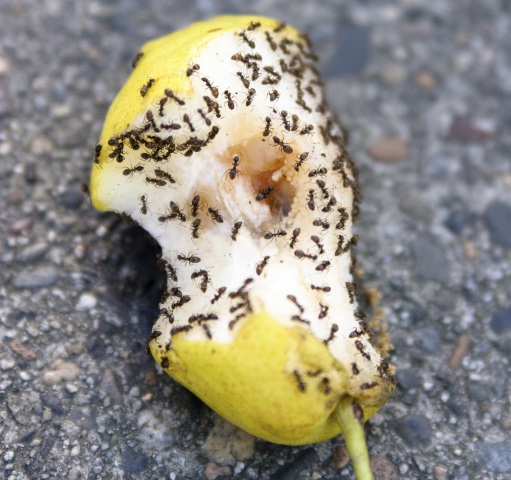 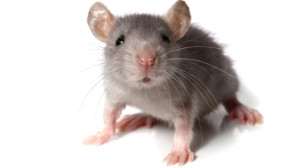 Other Asthma Triggers at Home
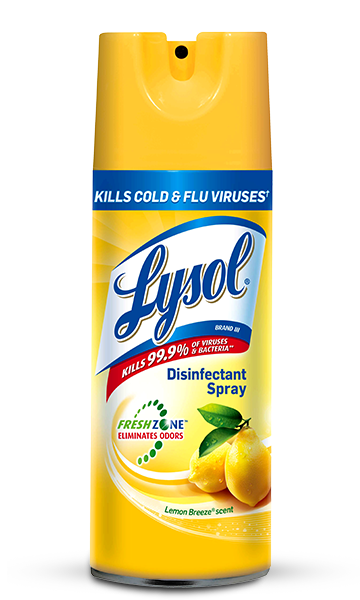 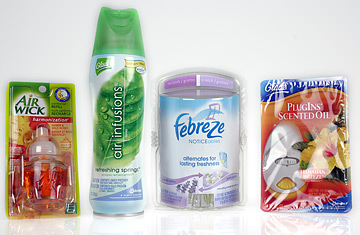 Sprays have aerosols that go deep in the lung
Contain volatile organic chemicals that can be irritants
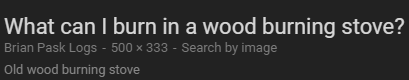 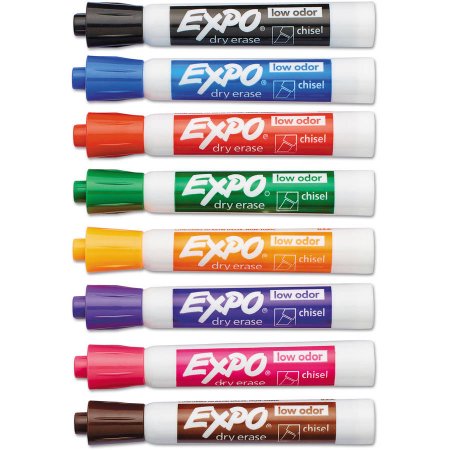 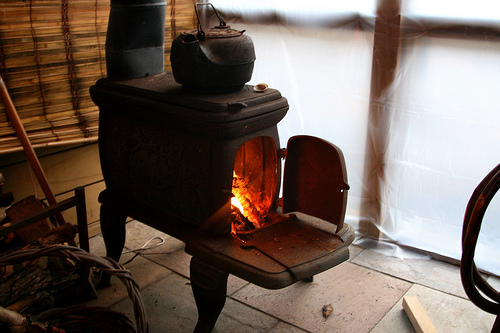 Particulates and toxic chemicals
[Speaker Notes: 28-31 move to indoor air presentation]
Activity: How much gas is used when you idle?
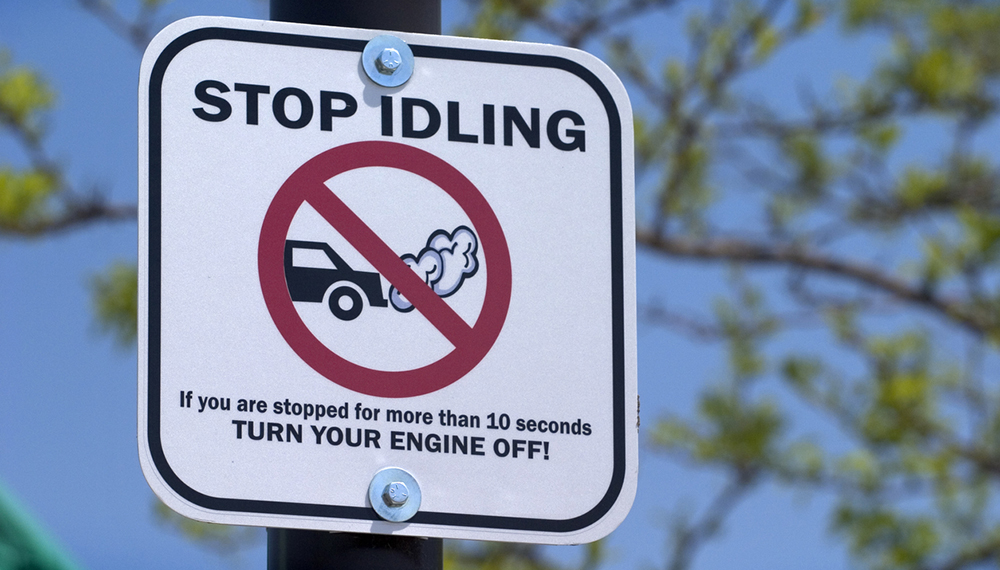 How to calculate how much gasoline is used by an idling vehicle
Different sized engines consume gas at different rates when they are idling.
To calculate how much gasoline is used by an idling vehicle:

(total minutes idling) x (gal/min) = Gallons of Gas
Example: Calculate the total amount of gas consumed while idling by a woman driving a sedan for one week.
Typical daily schedule: 
7am: While driving her child to school, she picks up another student at their house. She idles for 9 minutes outside their house.

7:15am: While waiting in the drop-off line at school, she idles for 12 minutes. 

12pm: She leaves work to grab some lunch. She leaves her car running for 8 minutes while she runs into a convenience store.

3:30pm: While waiting in the pick-up line at school, she idles for 14 minutes.
Example: Calculate the total amount of gas consumed while idling by a woman driving a sedan for one week.
Sedan: light-duty gasoline-fueled vehicle (0.0053 gal/min)

(total minutes idling) x (gal/min) = Gallons of Gas

Typical daily schedule: 
7am: 9 minutes
7:15am: 12 minutes
12pm: 8 minutes
3:30pm: 14 minutes

43 minutes x 0.0053 gal/min = 0.2279 gal/day
Example: Calculate the total amount of gas consumed while idling by a woman driving a sedan for one week.
0.2279 gal/day x 180 school days/year = 41.022 gals/year

41.022 gals/year x $3.719/gallon = $152.56 spent on gas idling
This week, think about how much time you spend idling.